Northwind Seminary
Tutorial on How to Sign in to become a Member
Enter, and Sign-in, please…
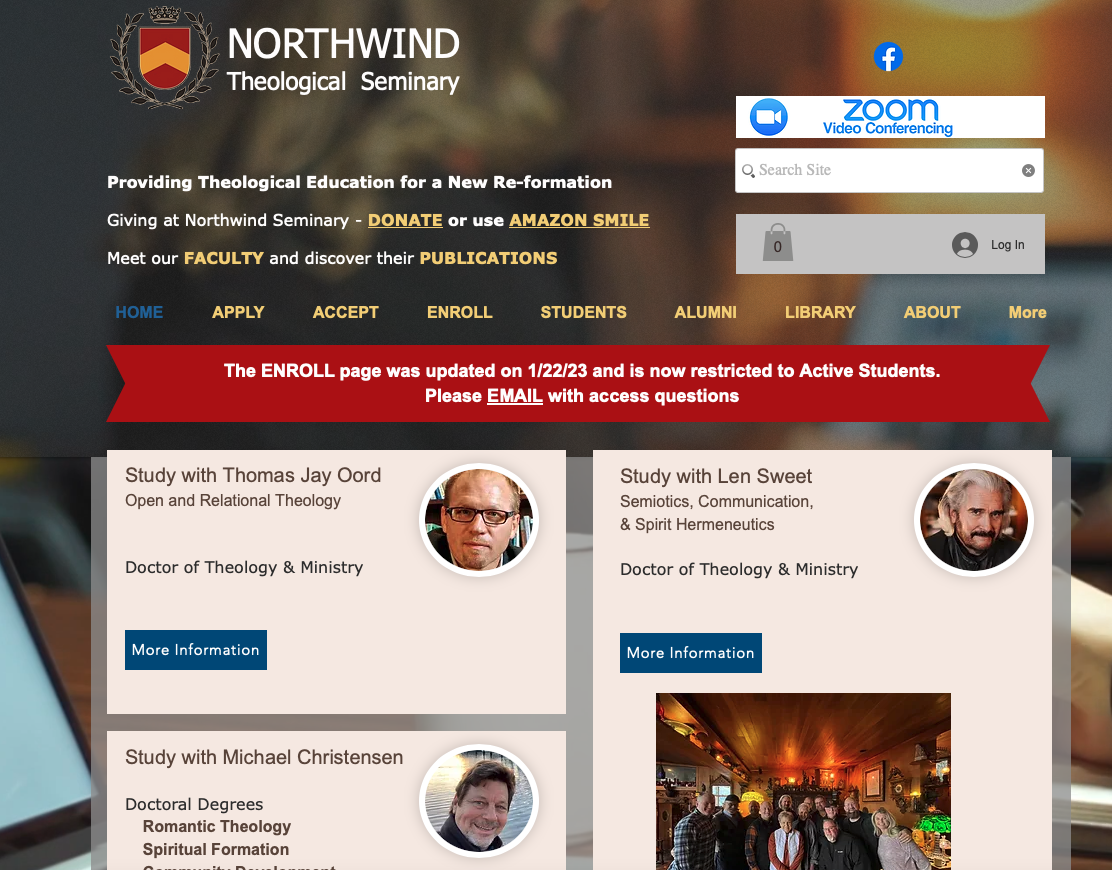 Go to the Northwind website:
https://www.northwindseminary.org/
Go to the Sign Up Page:
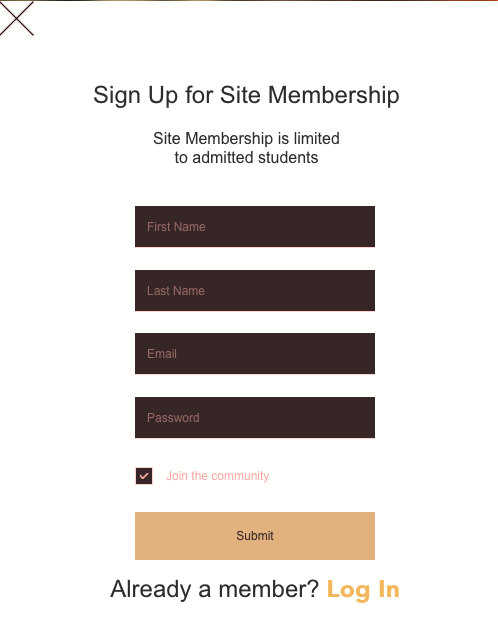 In the future, you will go to the LOG IN page:
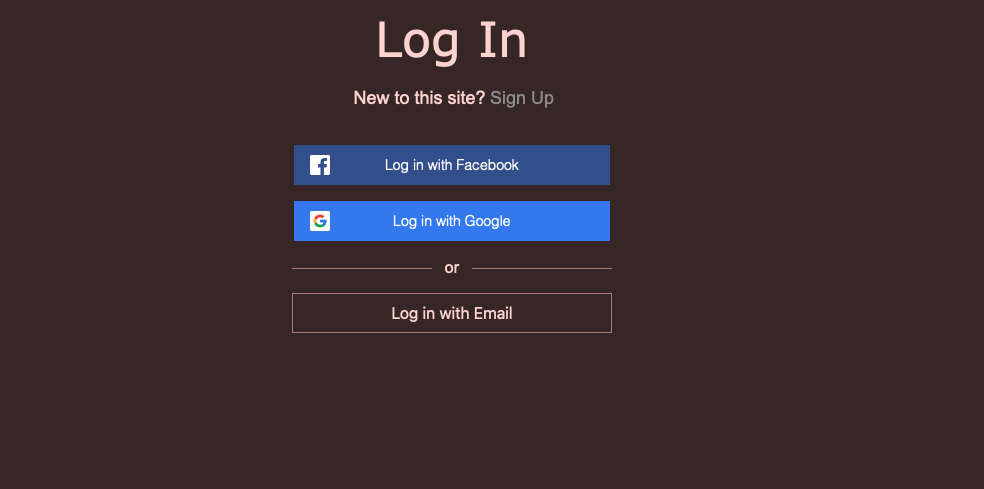 Fill in your email and choose a password:
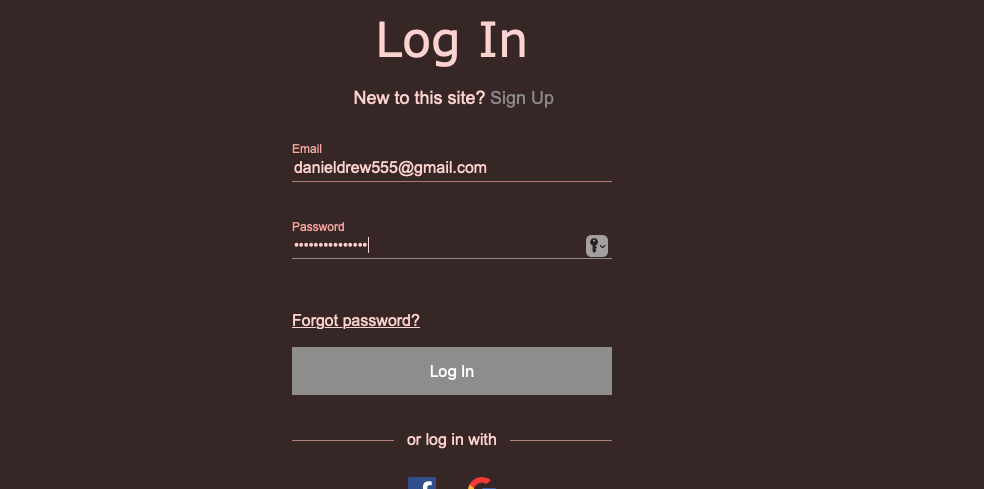 You will receive an email in order to proceed:
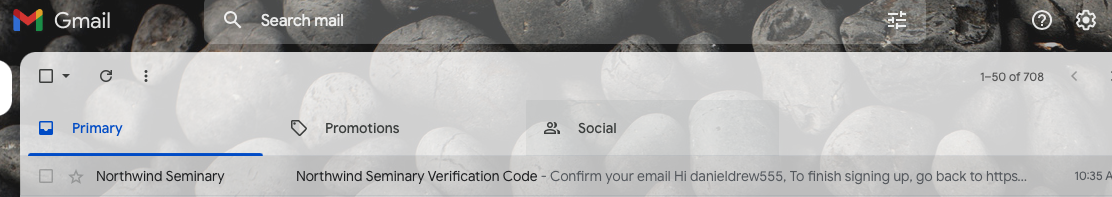 Your email will contain the following:
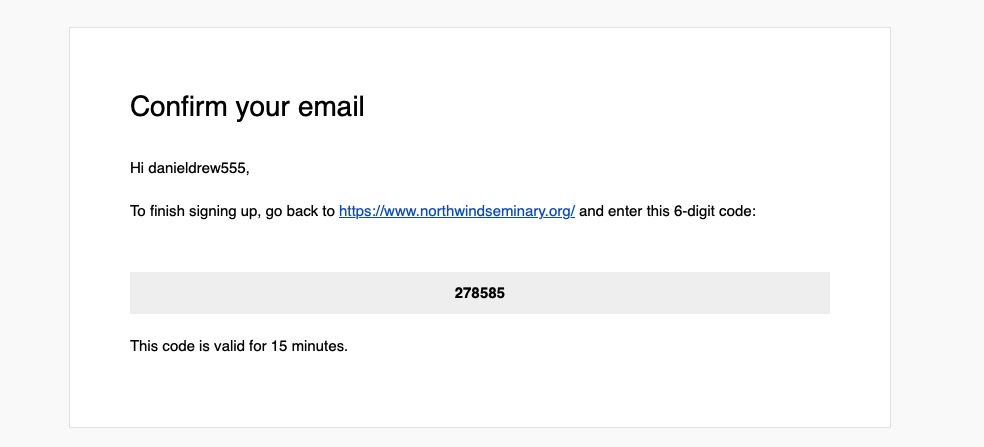 Click on the link and enter the 6-digit code:
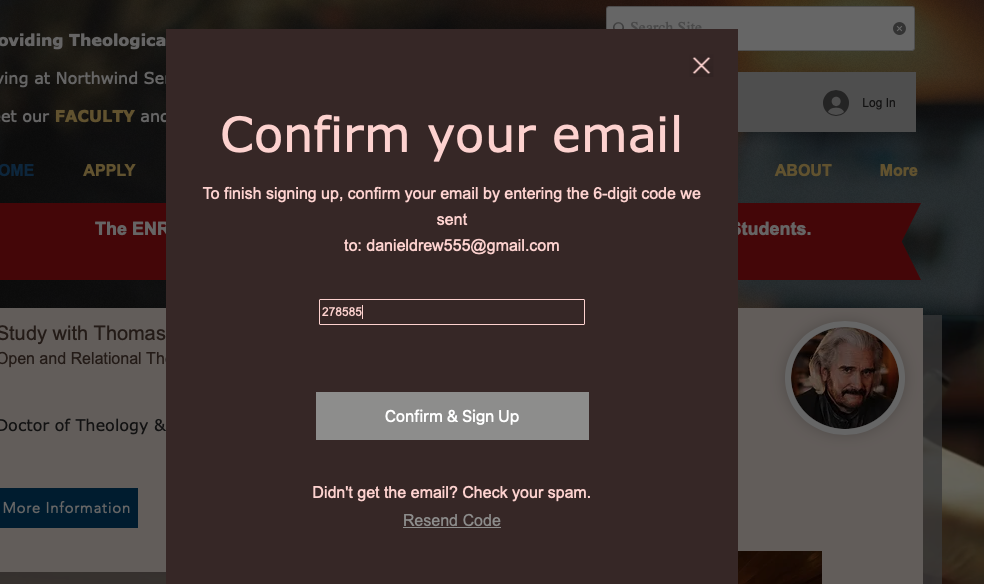 Once you do, this screen will appear:
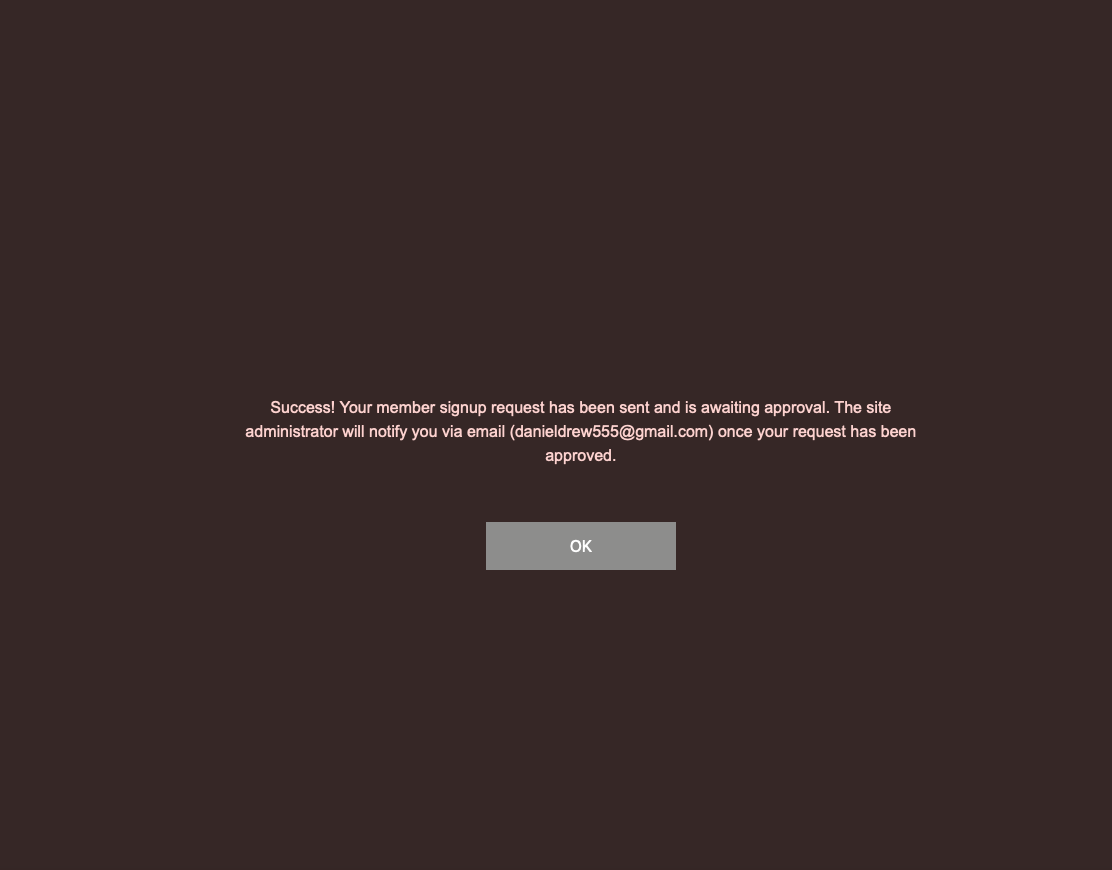 Click OK and you will receive an email approval:
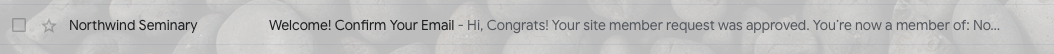 When you open that email this will appear:
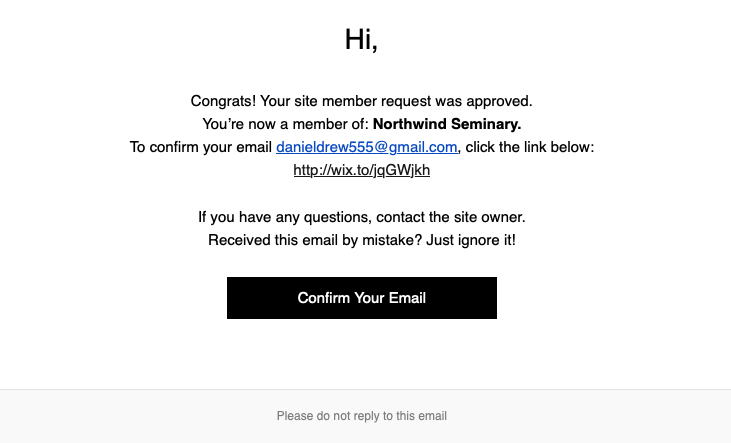 For more direct access, we encourage you to set-up a Gmail account using the following template:
NTS(your preferred name)@gmail.com

WELCOME TO NORTHWIND